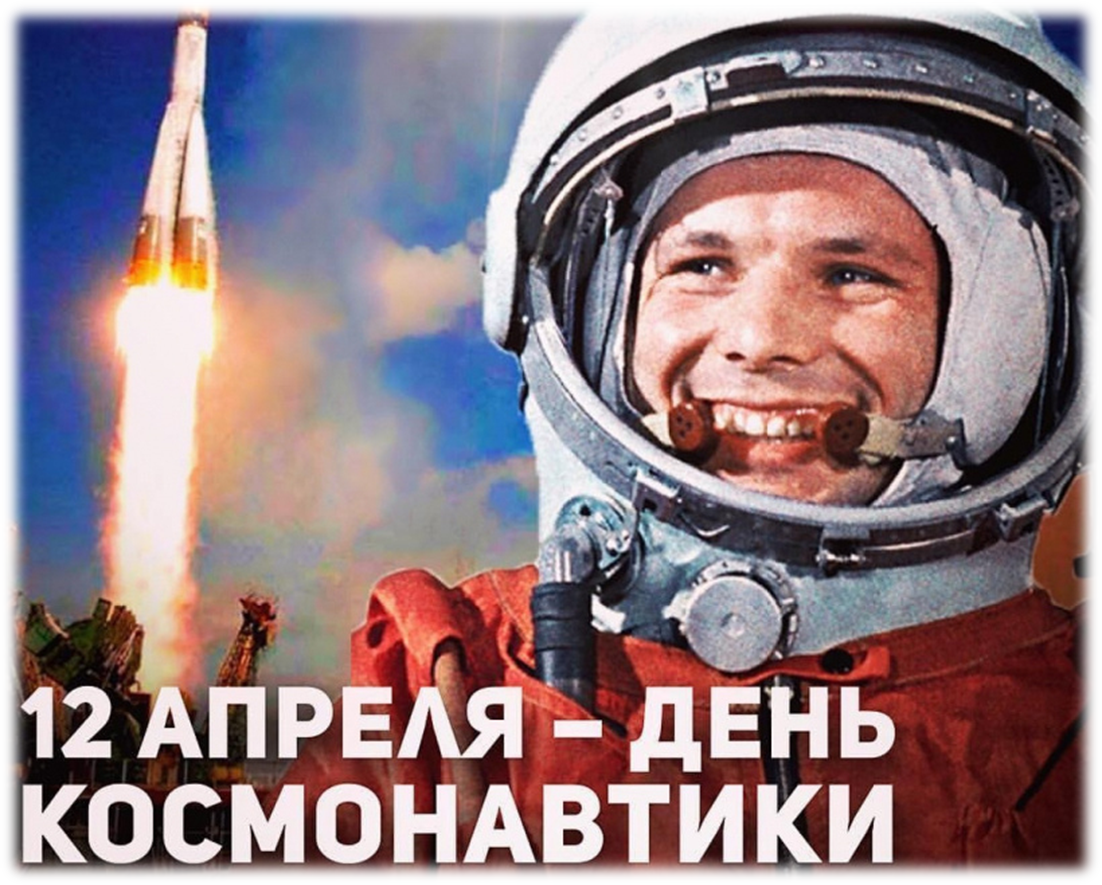 Воспитатели:               Исакова Наталья Борисовна 
Лосева Елена Александровна
Цель: расширение представления детей о космосе, его первооткрывателях, повышение общего уровня эрудиции.Задачи: - познакомить детей с историей развития космонавтики;- развивать любознательность, воображение, познавательные способности;- воспитывать патриотические чувства, любовь к Родине.- активизировать словарь дошкольников, расширять их кругозор.
День космонавтики – важное событие в жизни нашей станы, который празднуется 12 апреля. Эта тема притягательна как для детей так и для взрослых, ведь космос – это красота, это таинственность, новые знания и простор для фантазии.
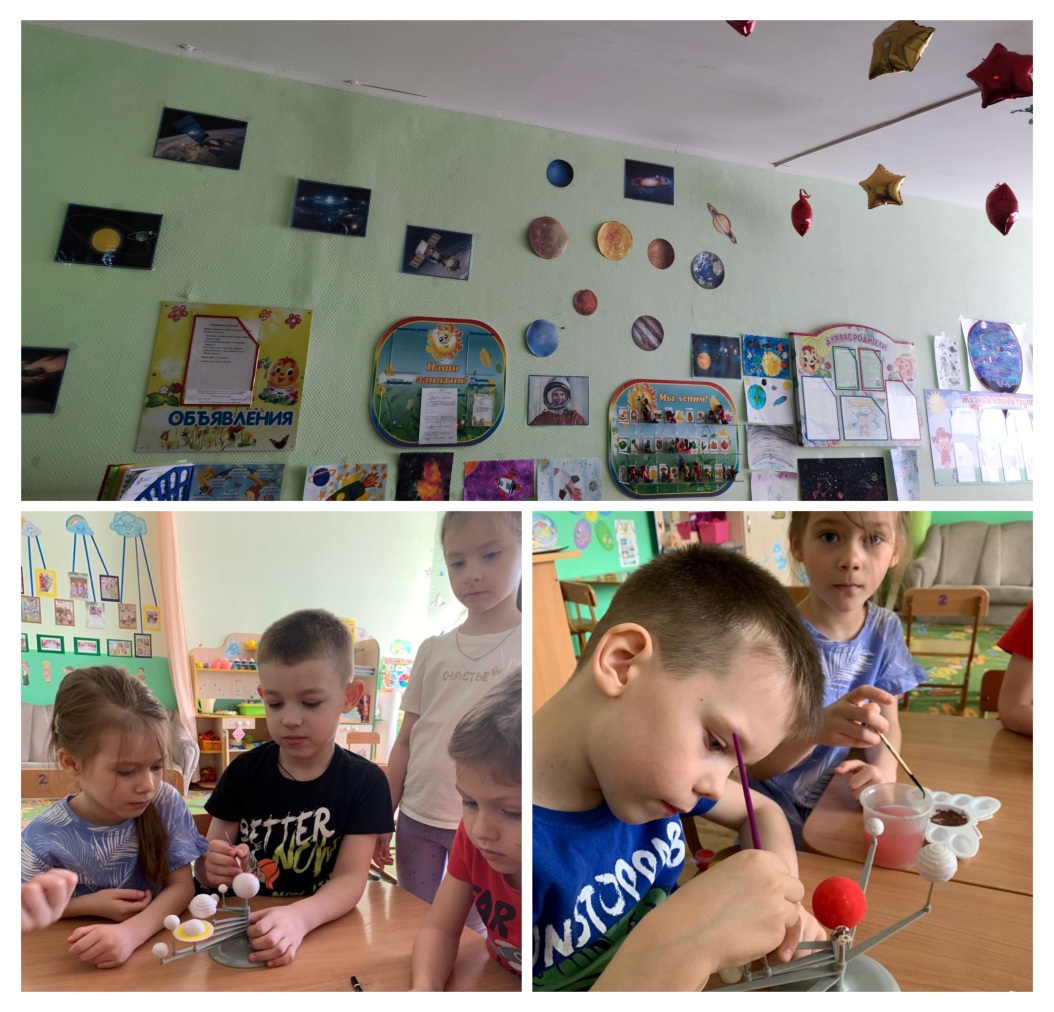 По традиции в нашей группе отмечался праздник – День Космонавтики! В группе была оформлена выставка на тему «Космические Дали»!
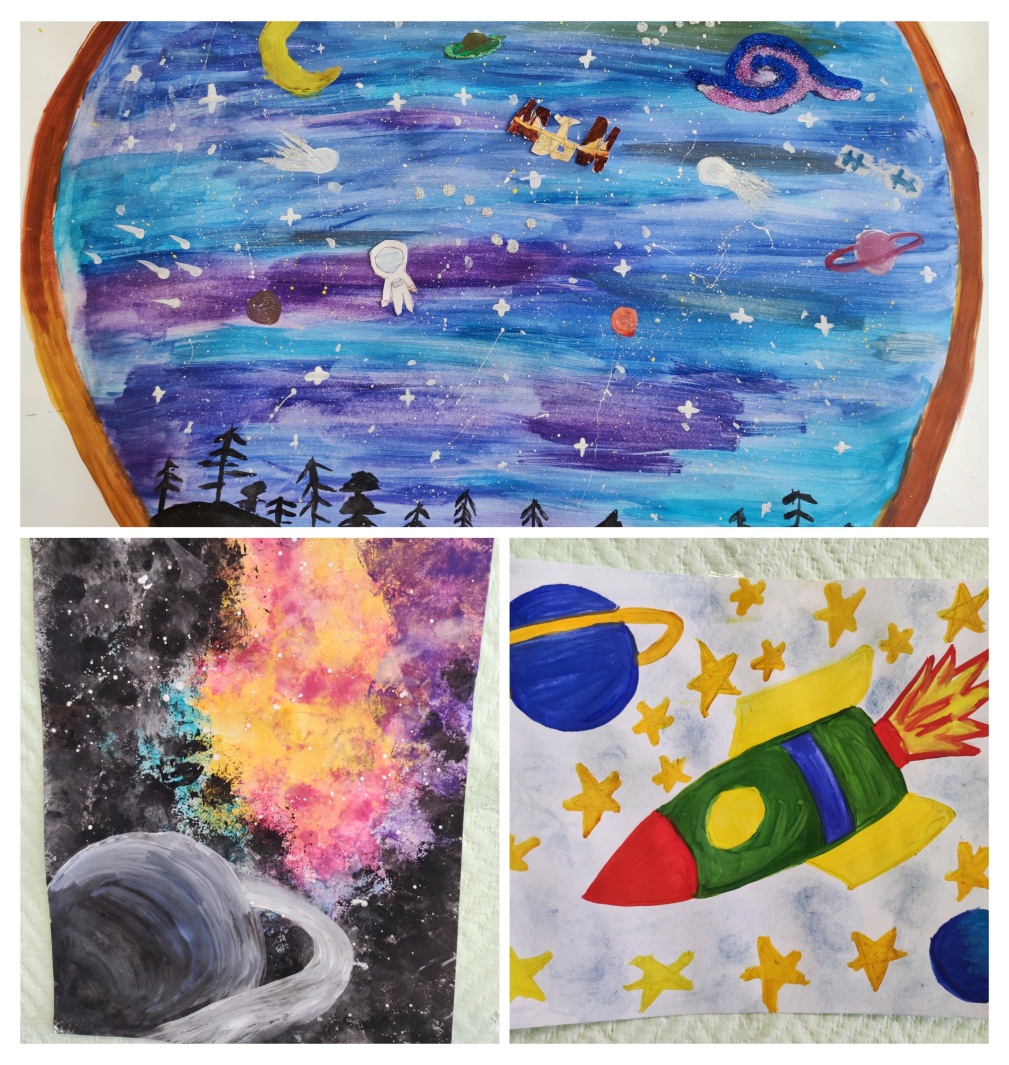 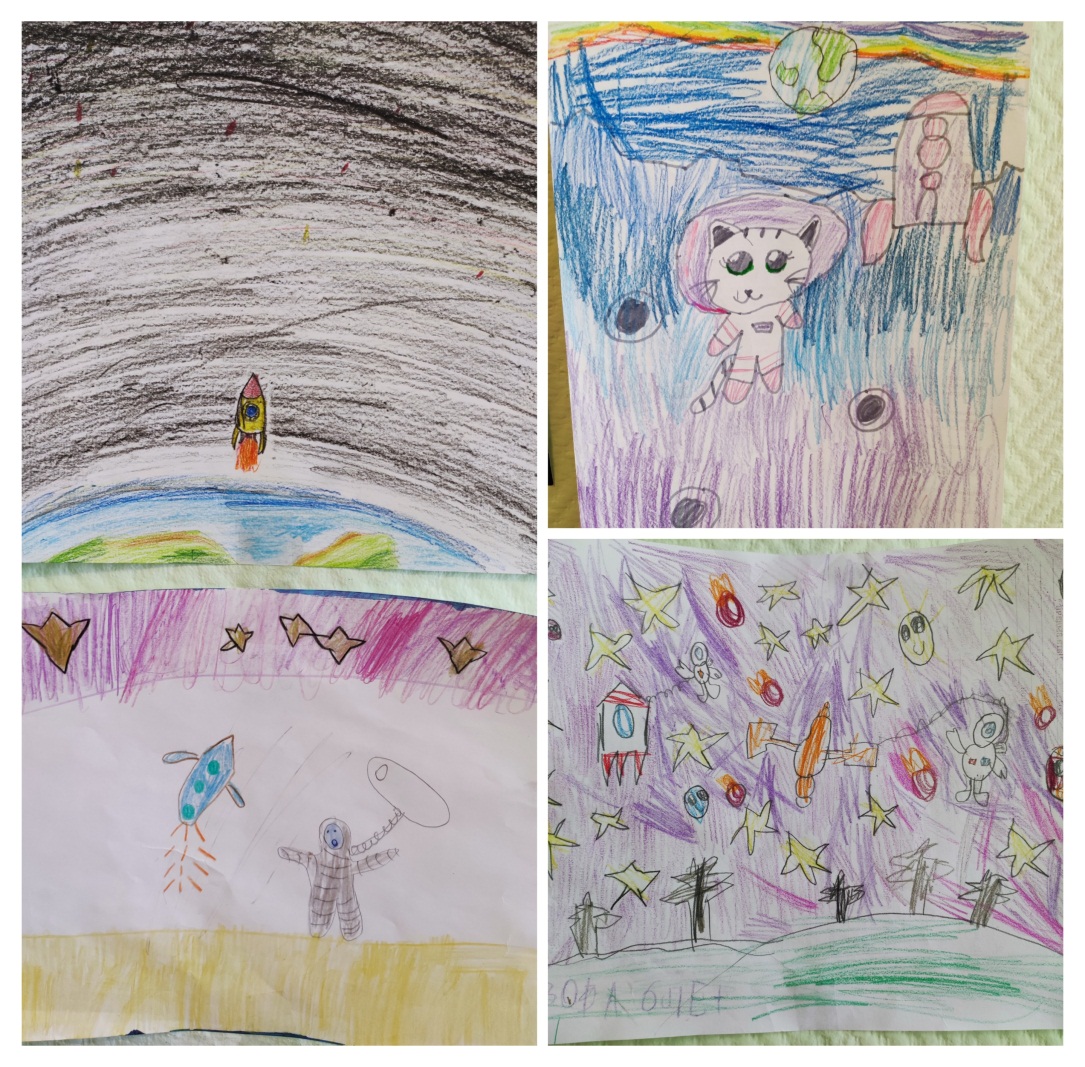 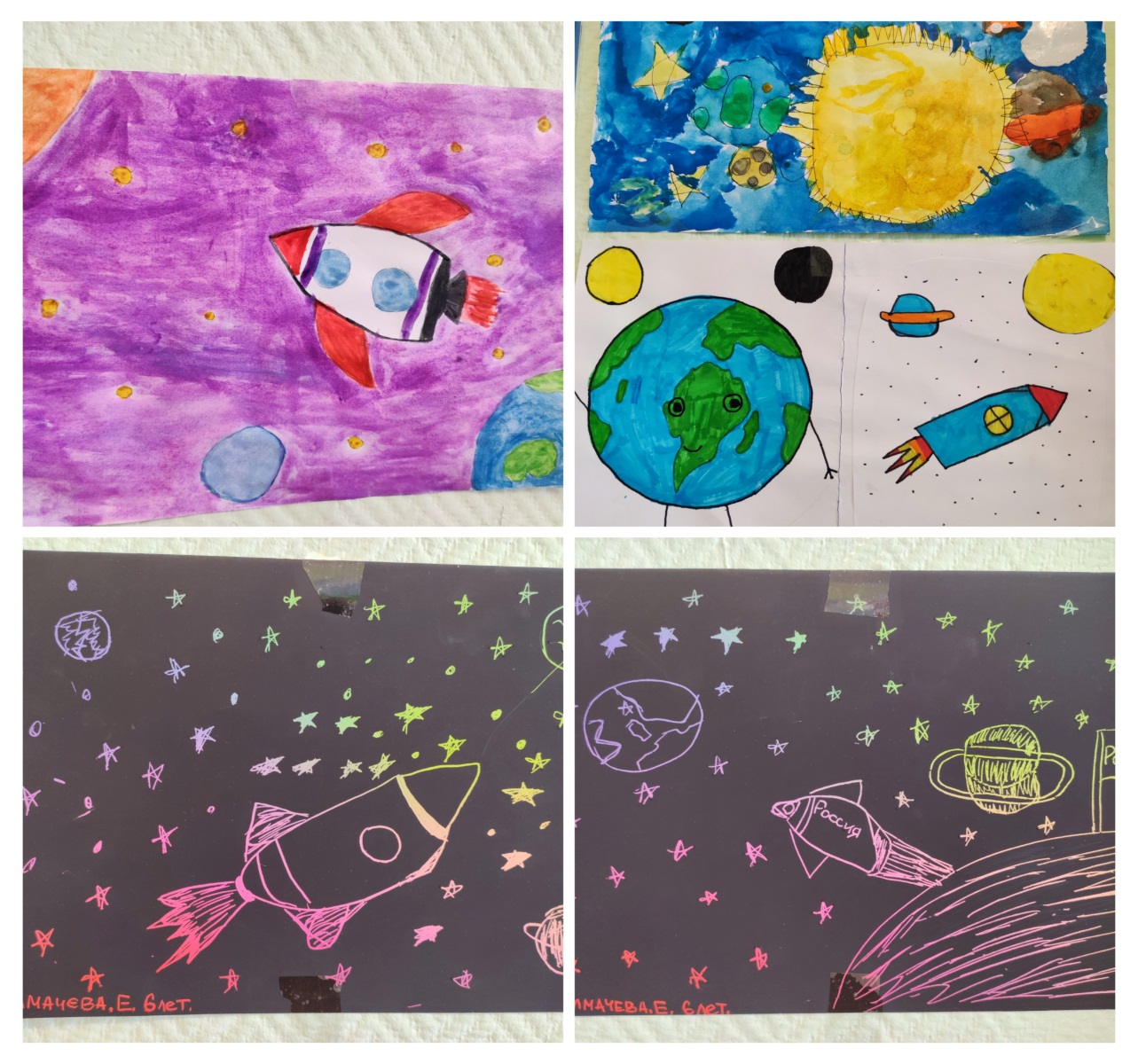 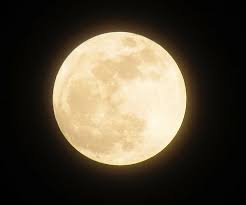 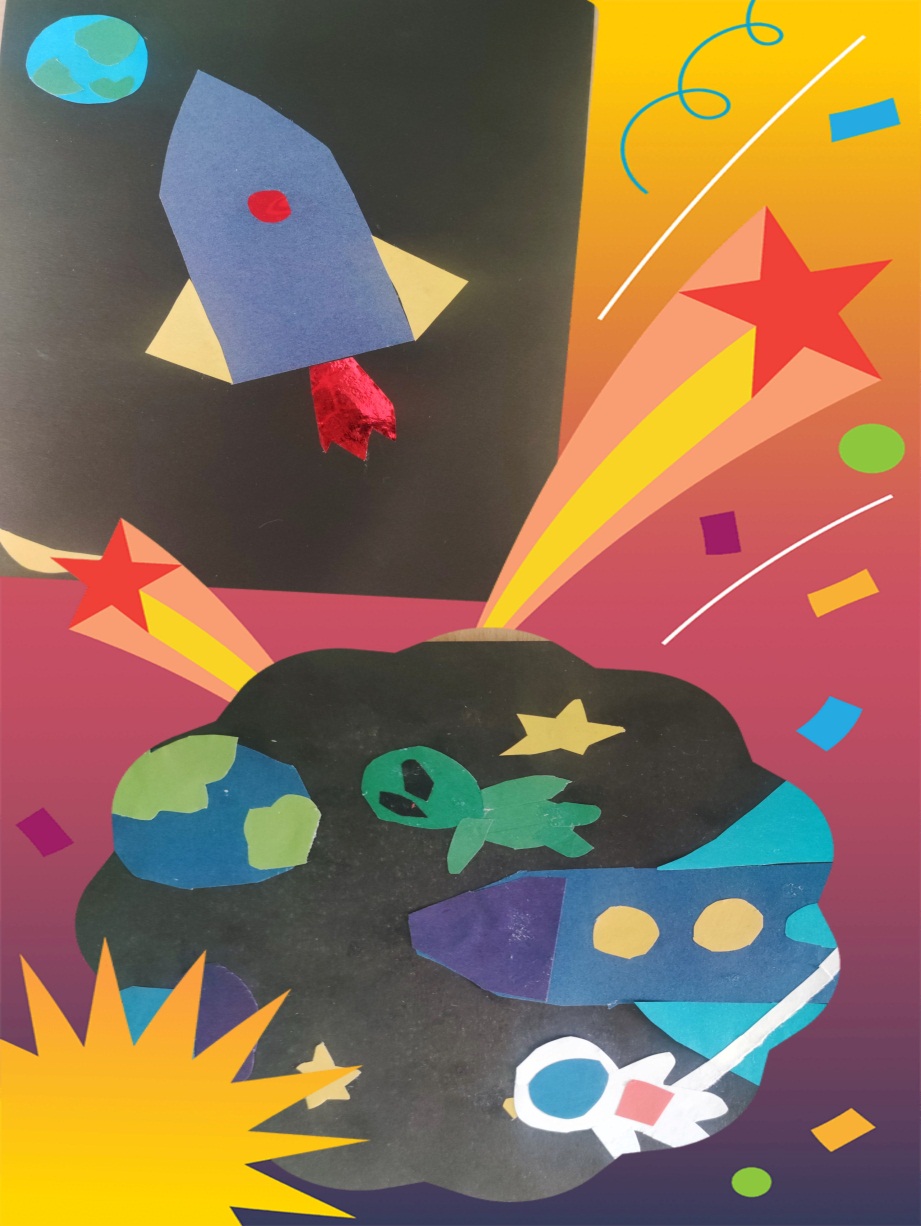 Аппликация «Полёт на луну»
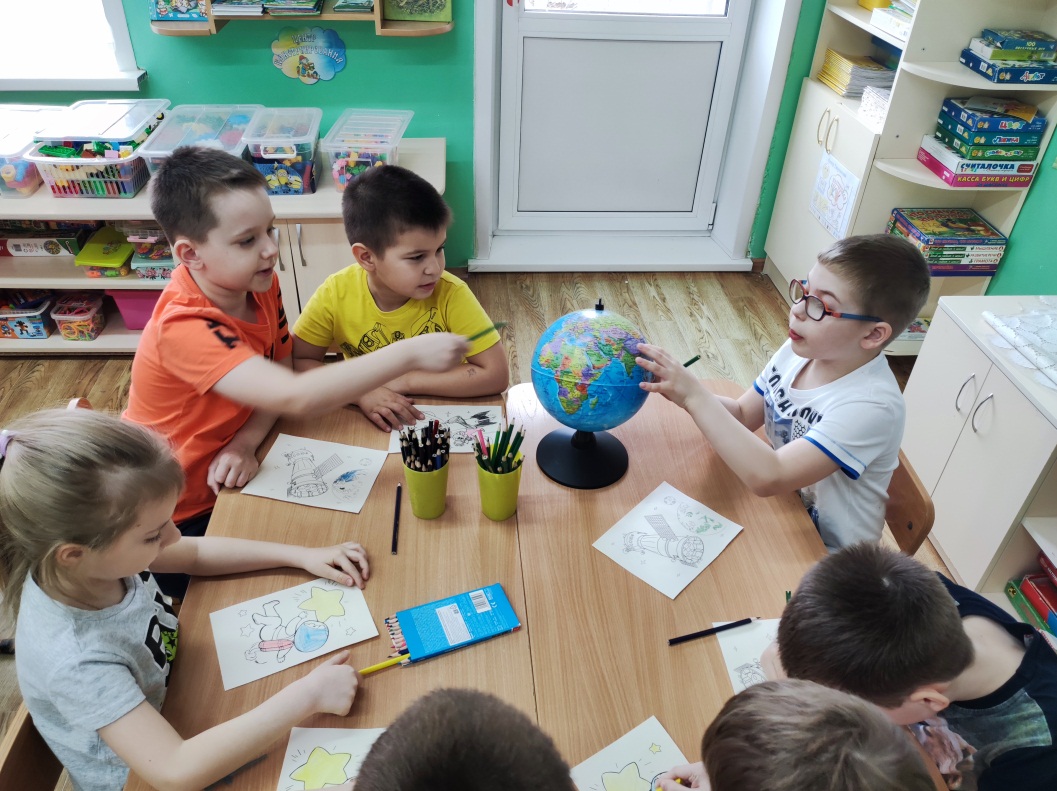 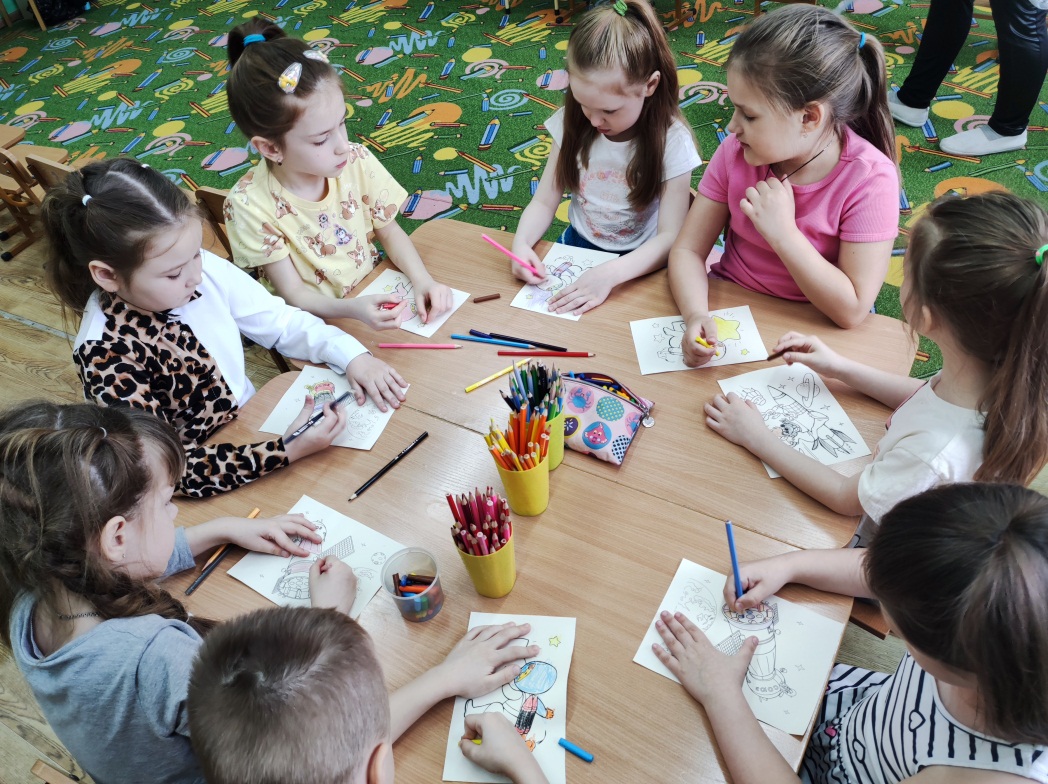 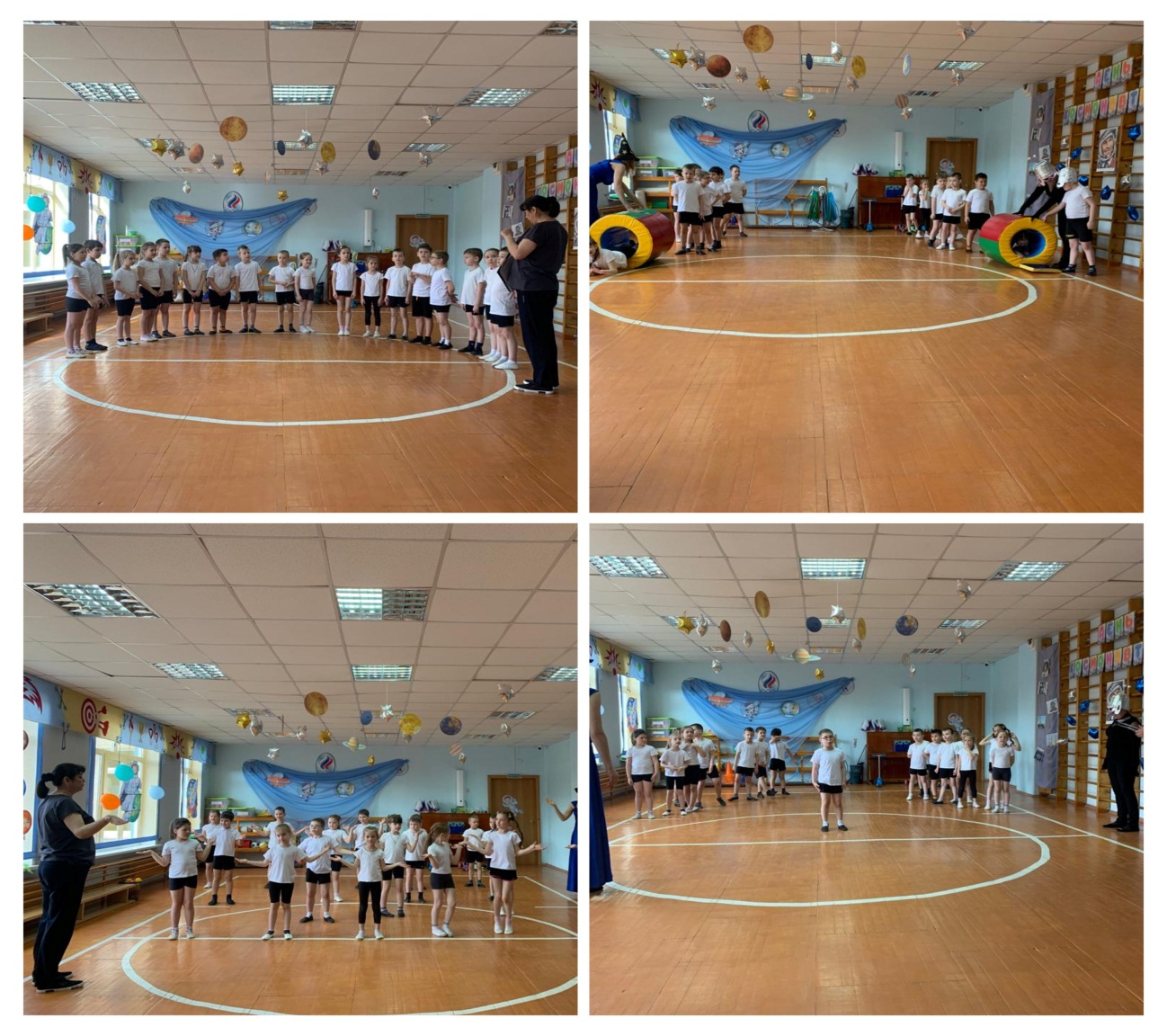 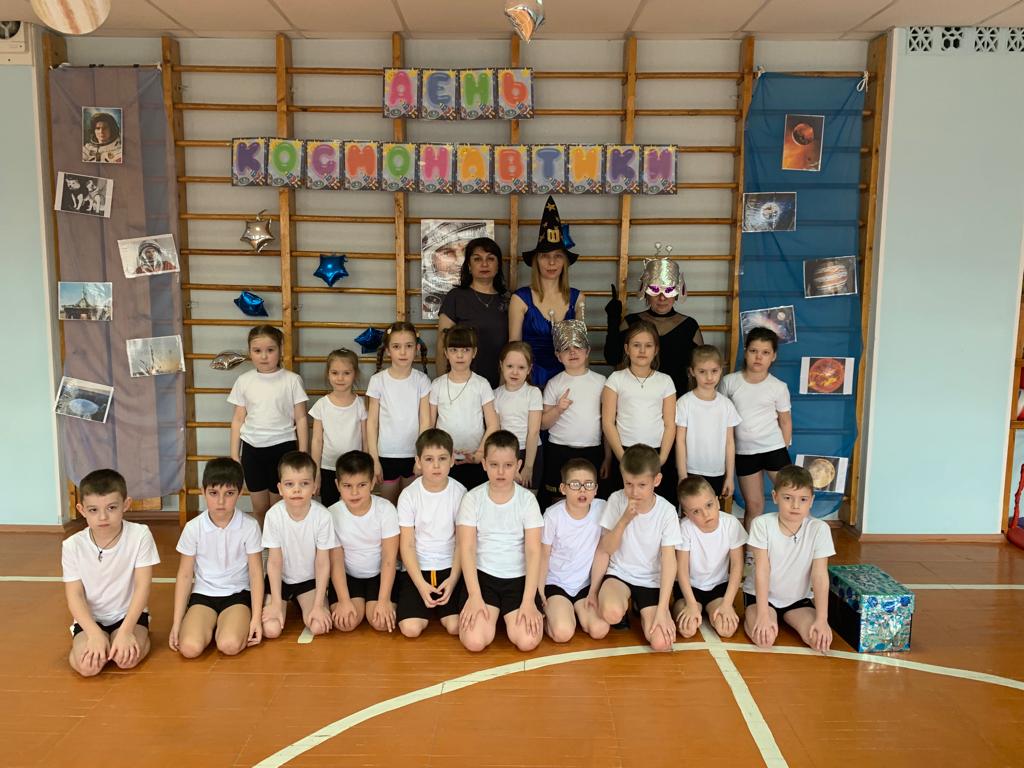 СПАСИБО ЗА ВНИМАНИЕ!